PSILOTUM
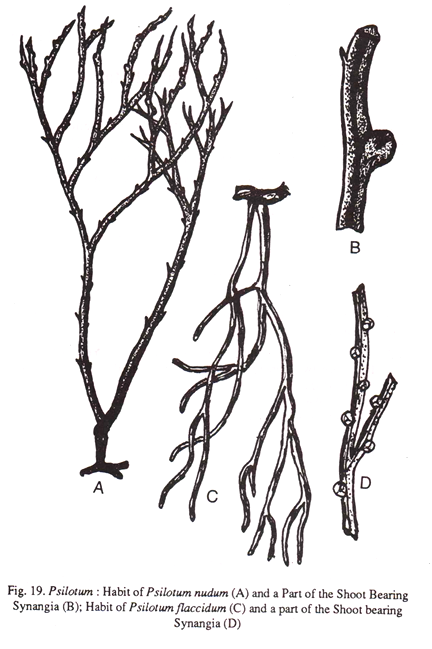 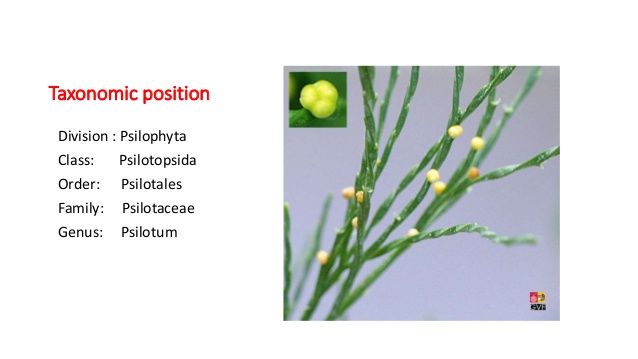 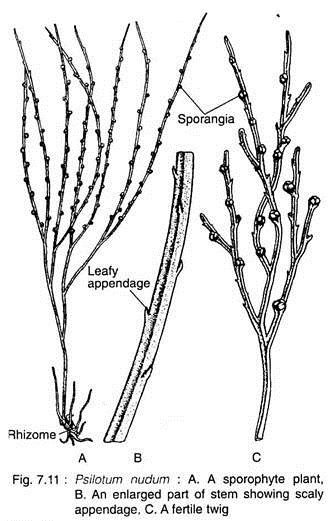 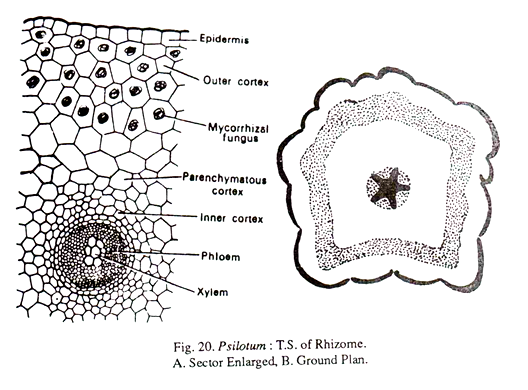 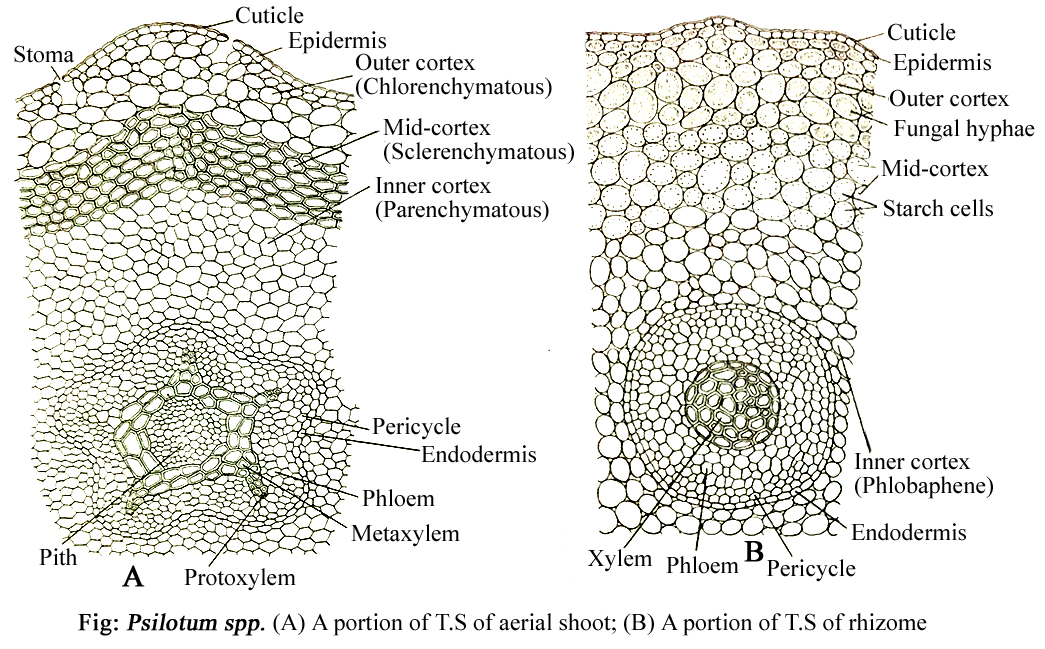 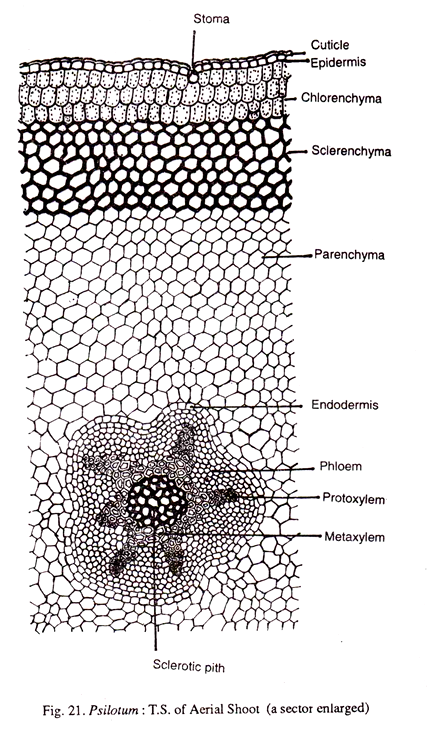 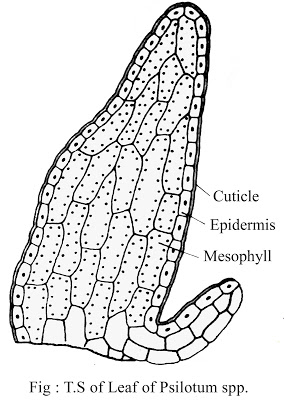 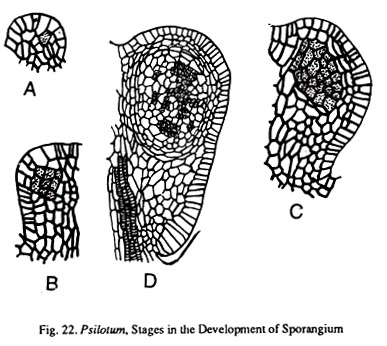 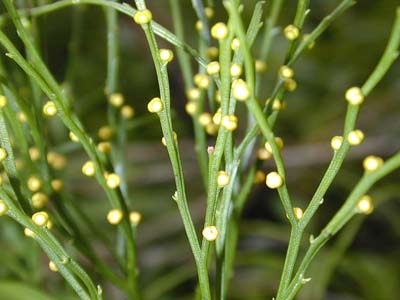 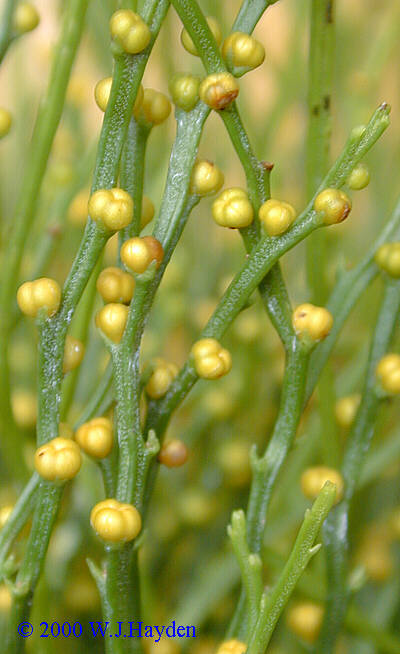 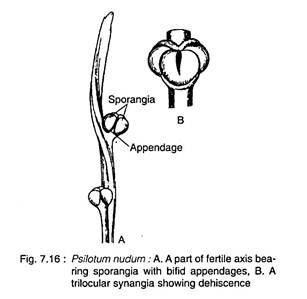 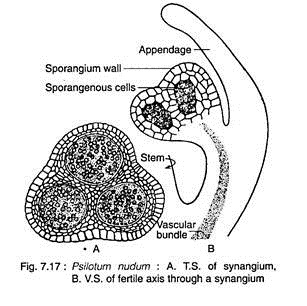 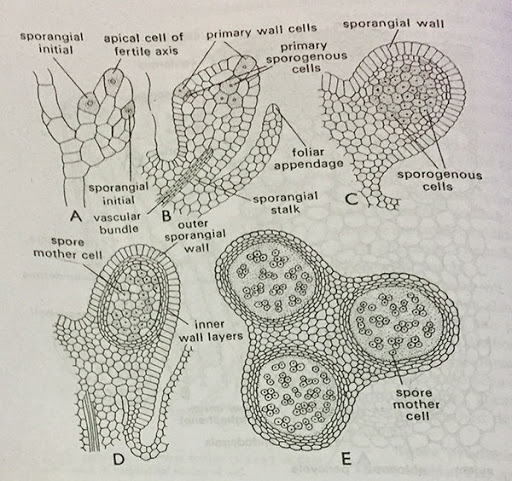 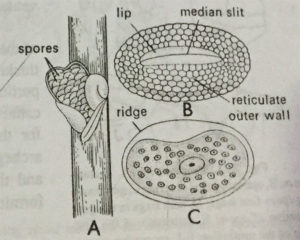 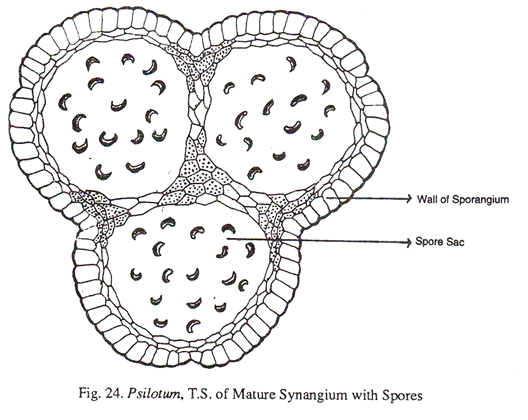 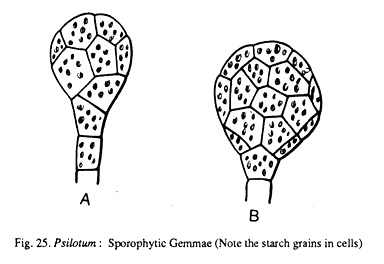 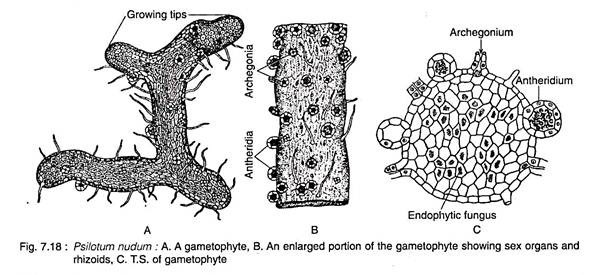 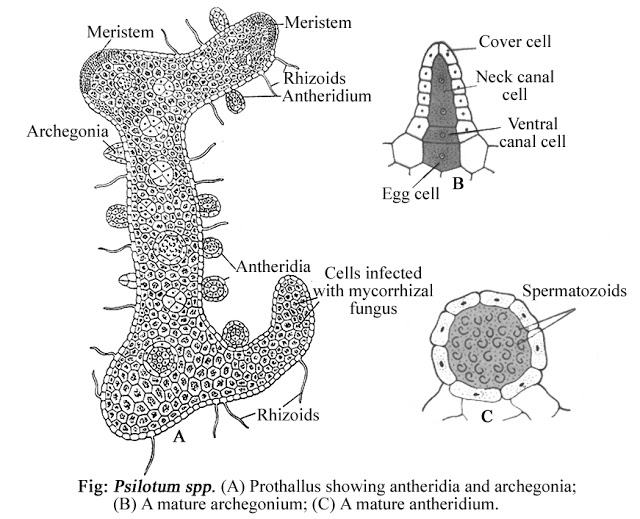 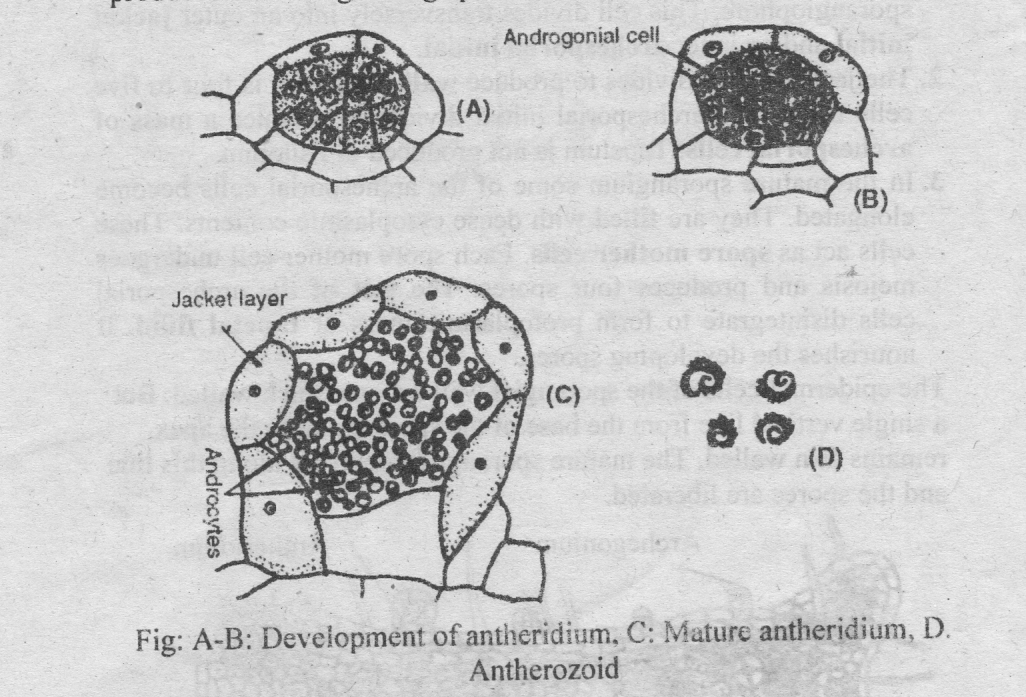 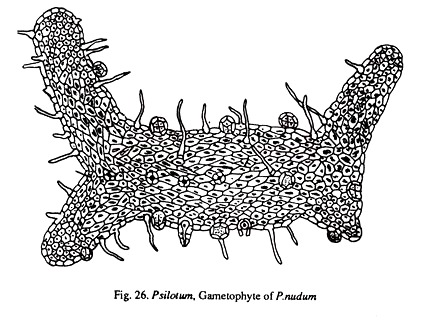 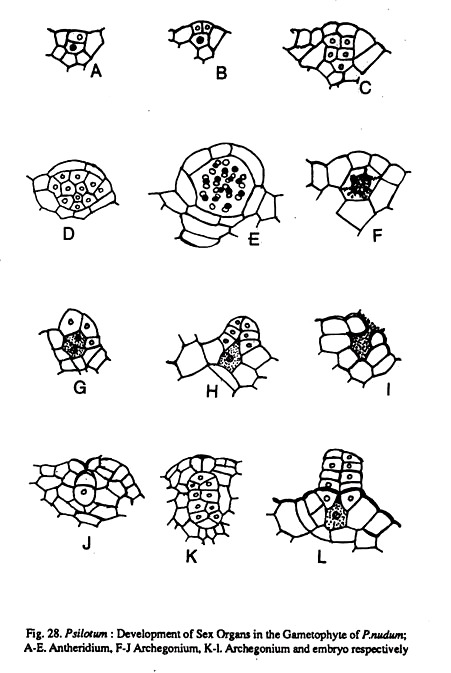 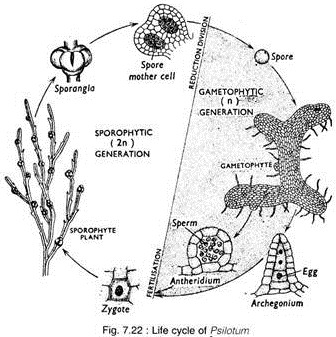 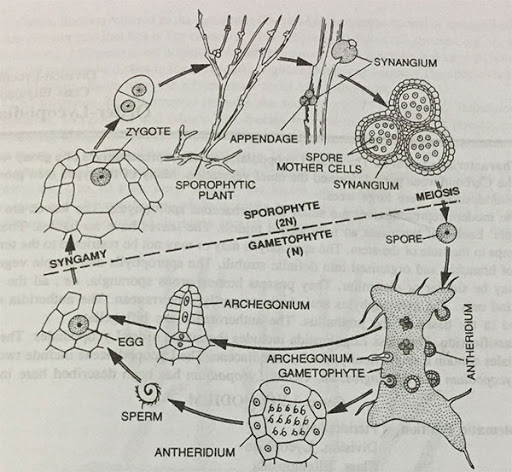 THANKS